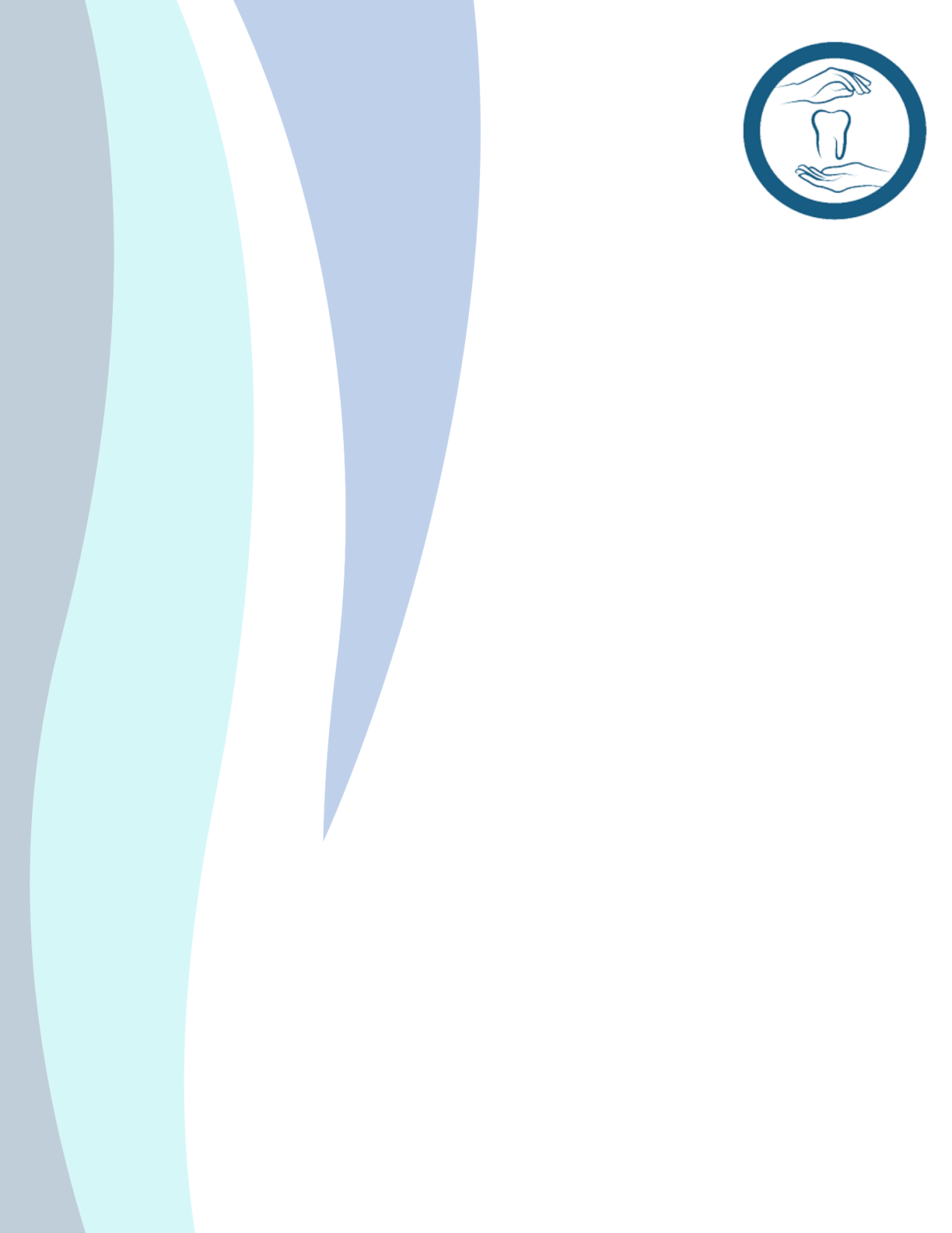 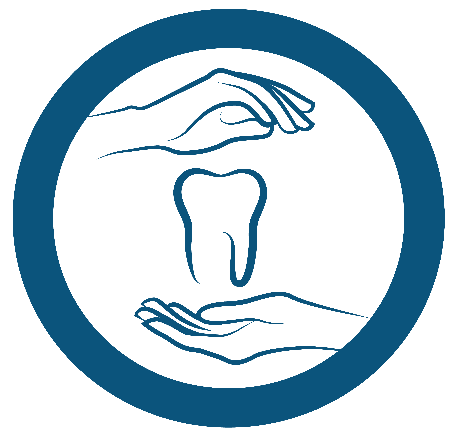 Primeros auxilios.Tema 3. Evaluación primaria.Actividad 4. Ponderación en la calificación final: 15 puntos.
En grupos de tres personas evalúa, en casos proporcionados por el profesor, el estado consiente del paciente mediante el método ADIVI, y tomen los signos vitales: pulso, temperatura, frecuencia respiratoria, presión, oxigenación, etc. 
El maestro calificará con la ayuda de rúbricas analíticas y proporcionará la retroalimentación correspondiente.